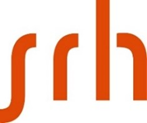 ShopBag Ecommerce Application
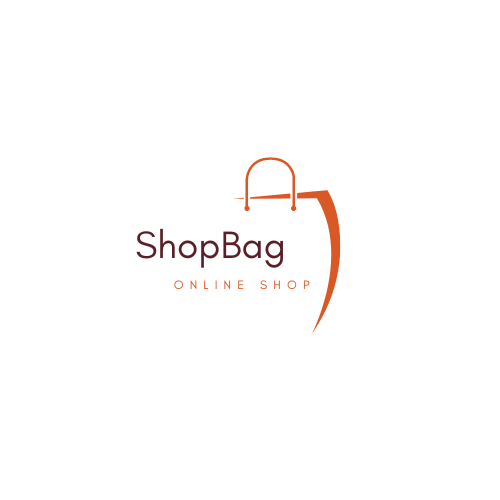 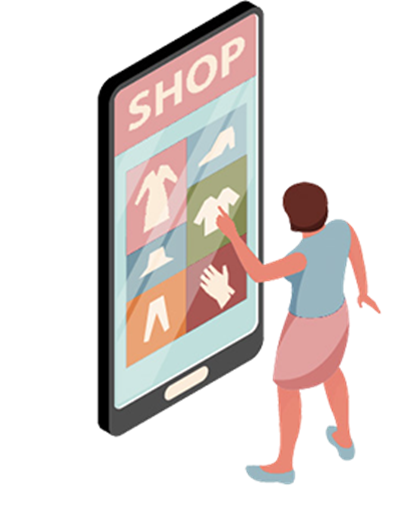 Software Architecture and Development
Participants:

Ketan Darekar
Gayatri Samal
Prateeksha Bheemareddy
Frank Neba Ngwa
Riya Bruhan Math
Nehal Qadeer
TABLE OF CONTENTS
01
02
03
04
INTRODUCTION
FRONTEND TECHNOLOGIES
TECHNOLOGIES
APPLICATION ARCHITECTURE
05
06
07
08
BACKEND TECHNOLOGIES
DEMO
FRONTEND TECHNOLOGY
AUTHENTICATION, AUTHORIZATION & ROLE
INTRODUCTION
We developed an E-Commerce website offering a variety of products for mens, womens, and kids, including shirts, pants, watches, and shoes. Customers can browse all products on the front page, view detailed product information, and filter items by category. They can add desired products to their cart and complete purchases through a secure payment system. Our site aims to provide a seamless and enjoyable shopping experience, ensuring ease of use and security for all transactions.
OUR TEAM
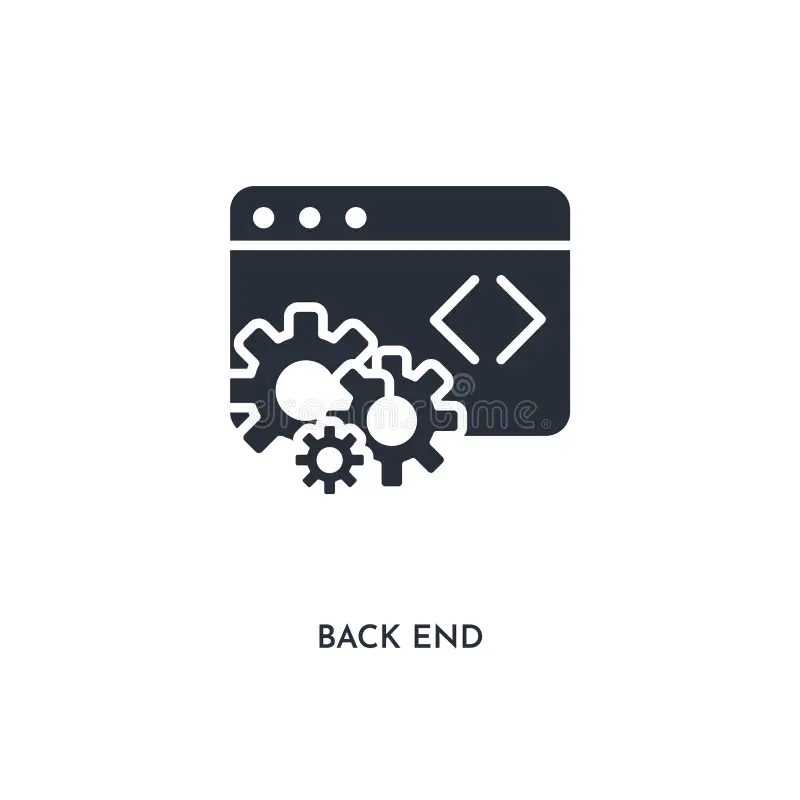 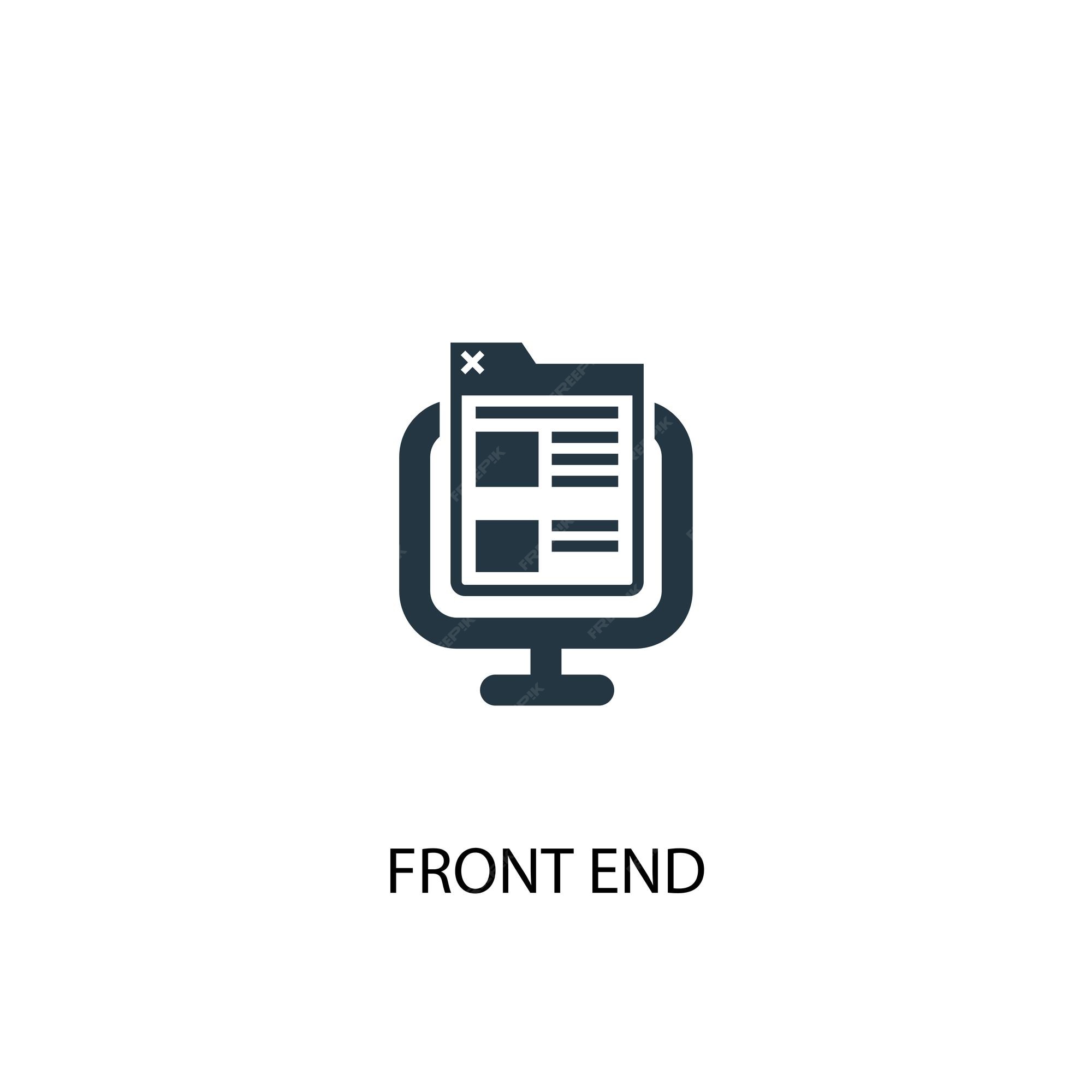 FRONTEND
BACKEND
MEMBERS:

GAYATRI SAMAL
FRANK NEBA NGWA
RIYA BRUHAN MATH
MEMBERS:

KETAN DAREKAR
PRATEEKSHA BHEEMAREDDY
GAYATRI SAMAL
NEHAL QADEER
TECHNOLOGIES
FRONTEND:
      ReactJS
      HTML5
      CSS3

BACKEND:
      NodeJS

DATABASE:
      MongoDB Atlas(Cloud Version), Mongoose

TOOLS:
      VS Code
      GitHub
      Docker
MICROSERVICES:
      Stripe
      Firebase
      Product & Order Services fetch through Backend
FRONTEND TECHNOLOGY SELECTION
• The declarative JavaScript framework for creating dynamic client-side applications in HTML.

• Lets us build up complex interfaces through simple components, connect them to data on back-end server, and render them as HTML.

• Made development process much smoother and easier.
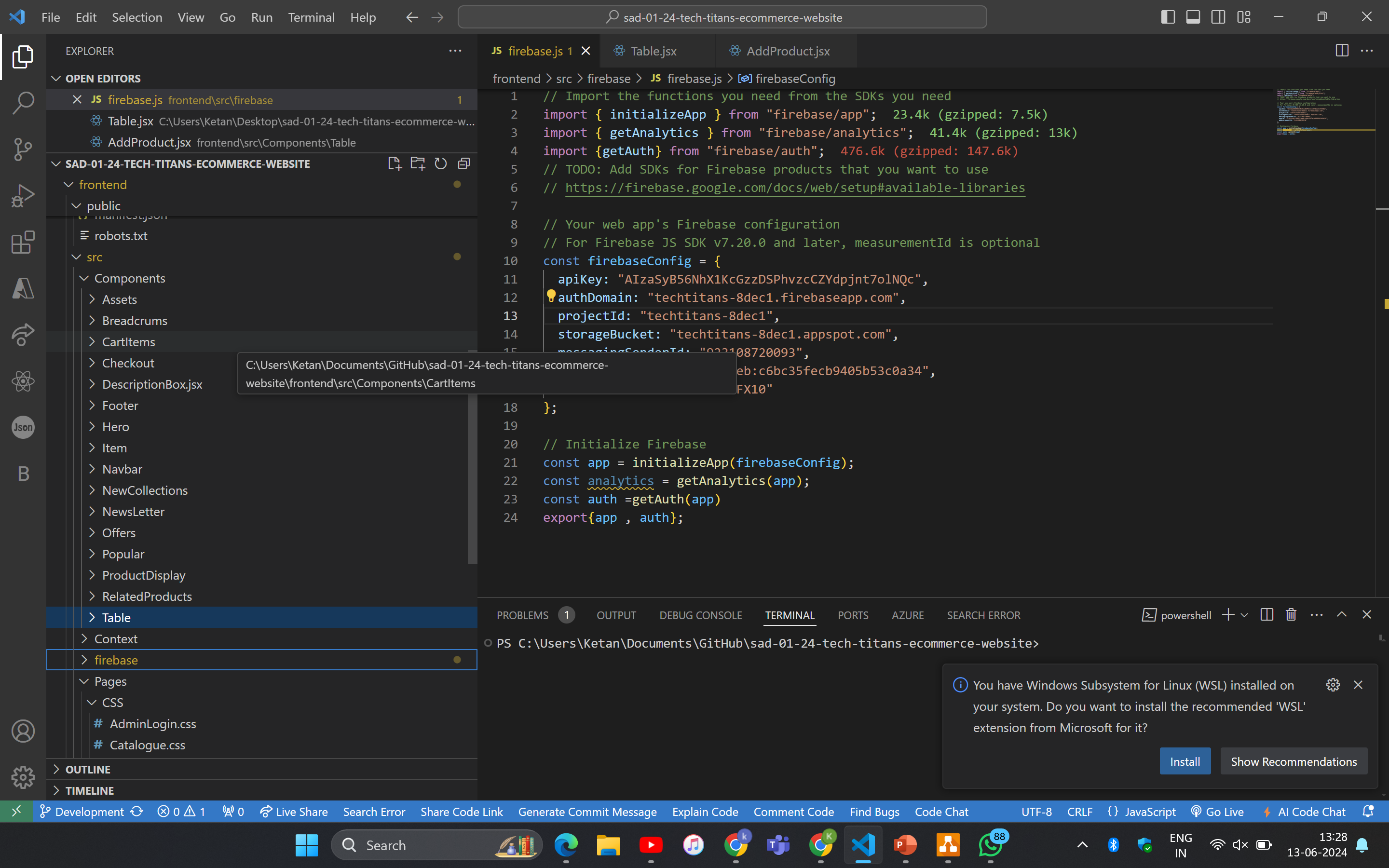 In React, you develop your applications by creating reusable components that you can think of as independent Lego blocks. These components are individual pieces of a final interface, which, when assembled, form the application's entire user interface.
APPLICATION FLOW
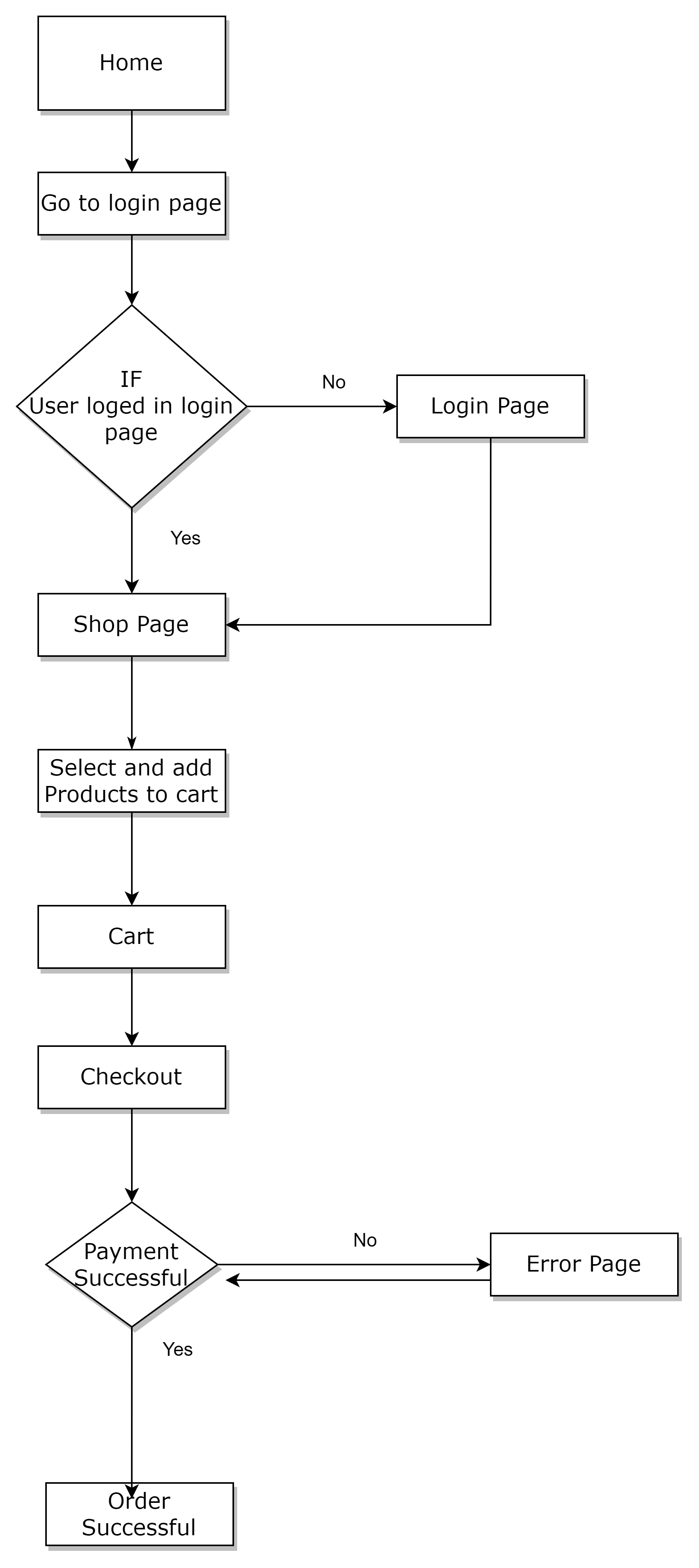 USER INTERFACE
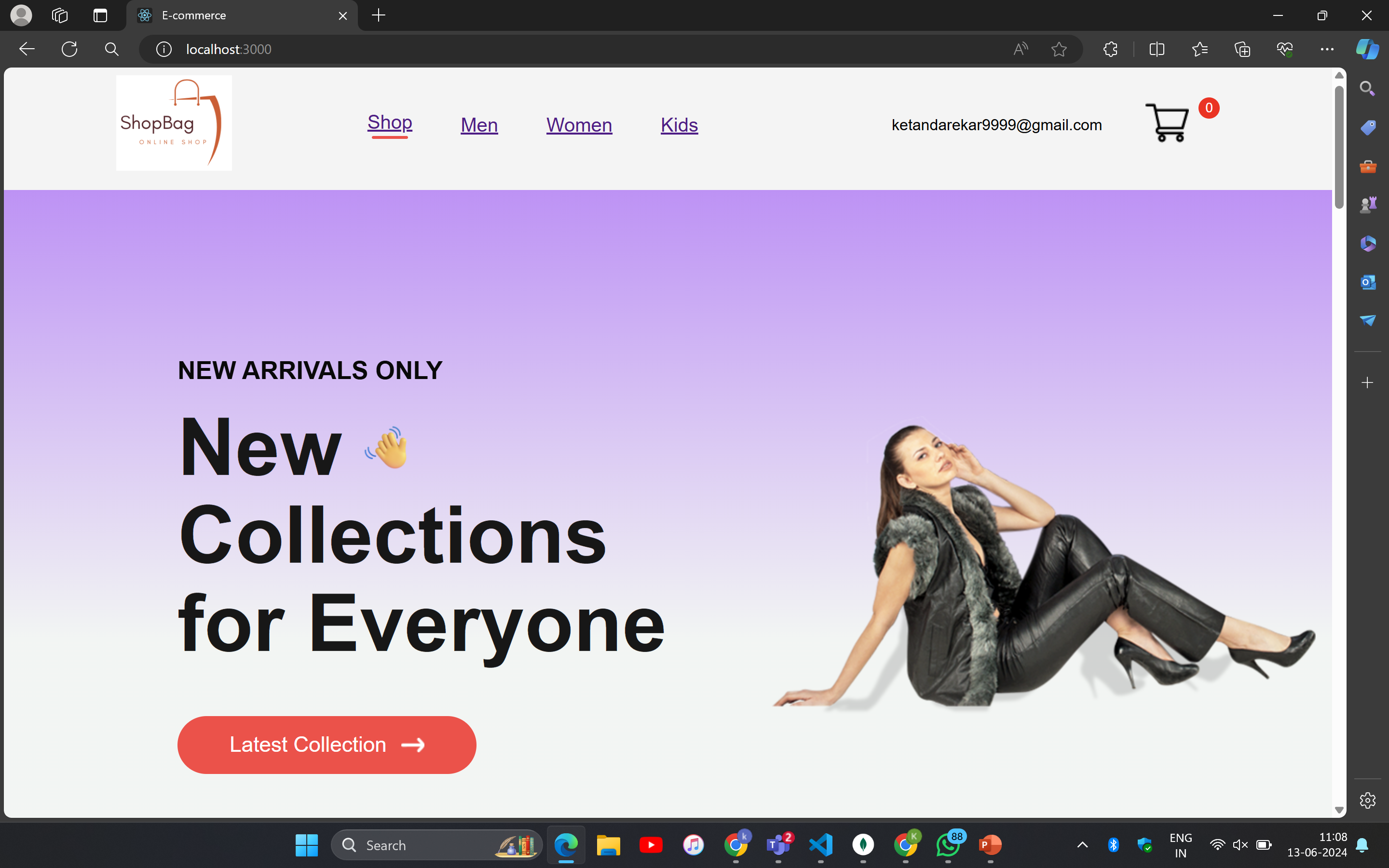 Layout showcasing the newest and popular collections.
Navigation links to categories: Women, Men, Kids.
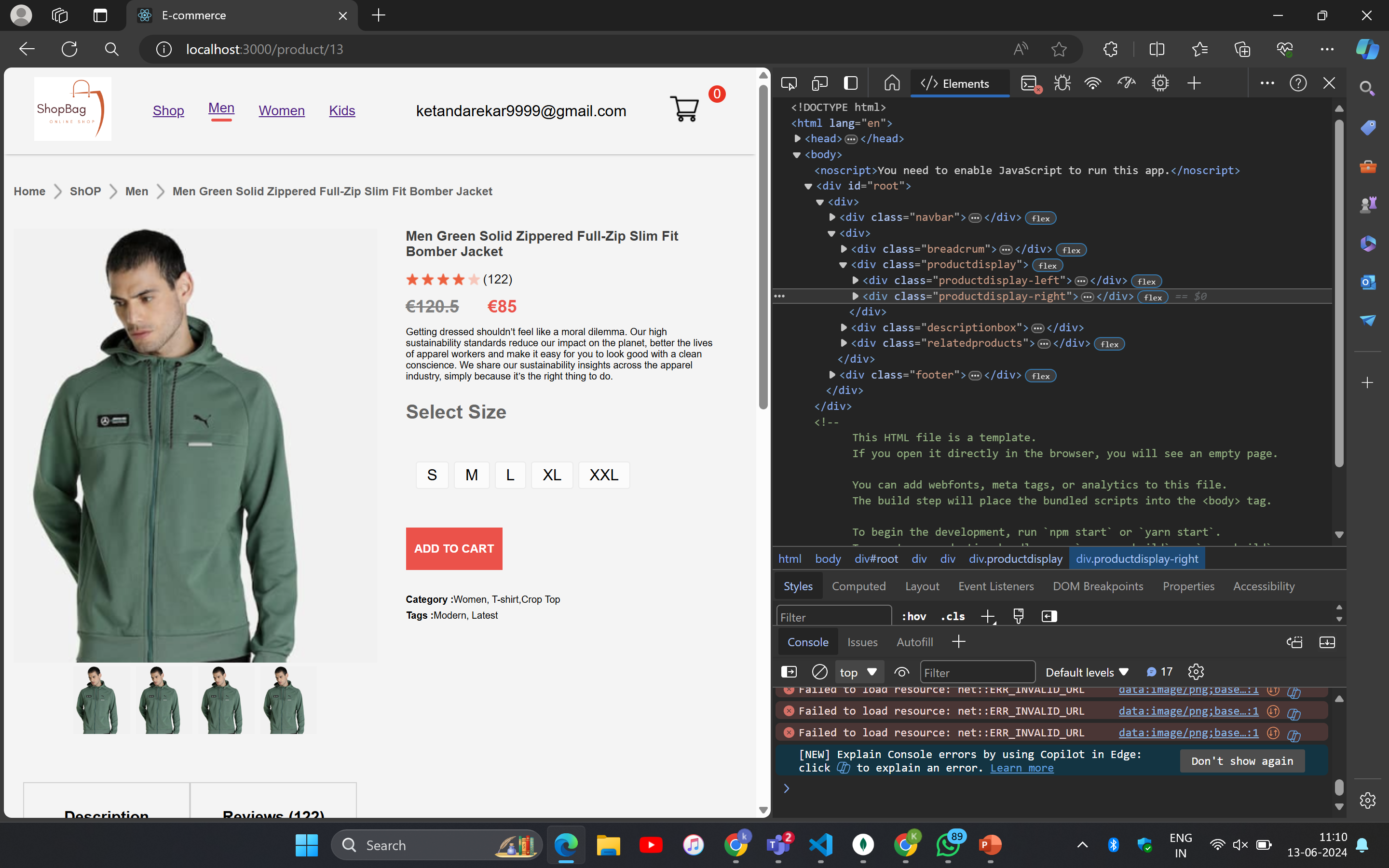 Detailed product information: images, description, price.
User interaction: Clicking on a product to view details
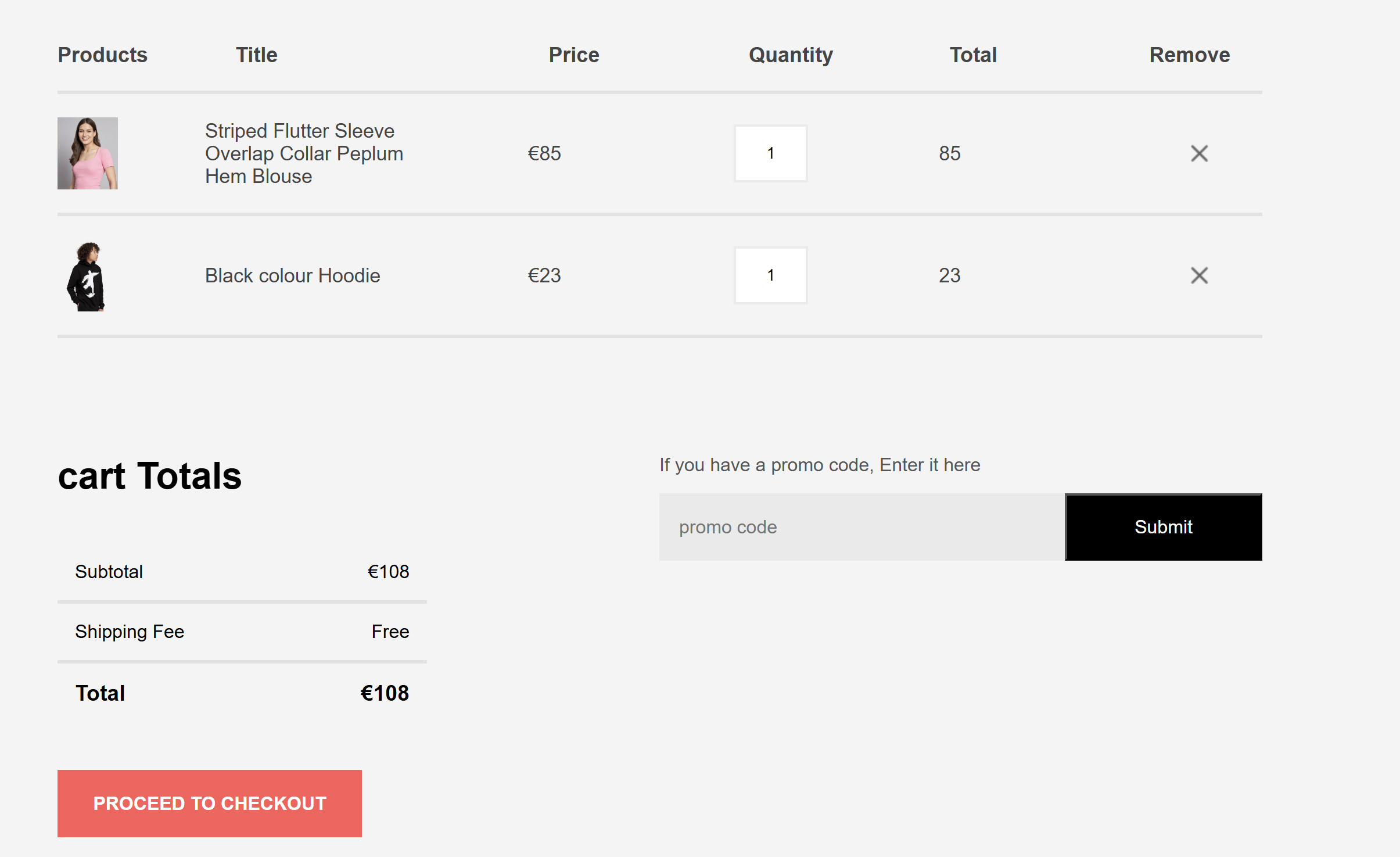 Overview of items in the cart.
Options to update remove items.
Provide the total amount of the items present in the Cart.
MICROSERVICES
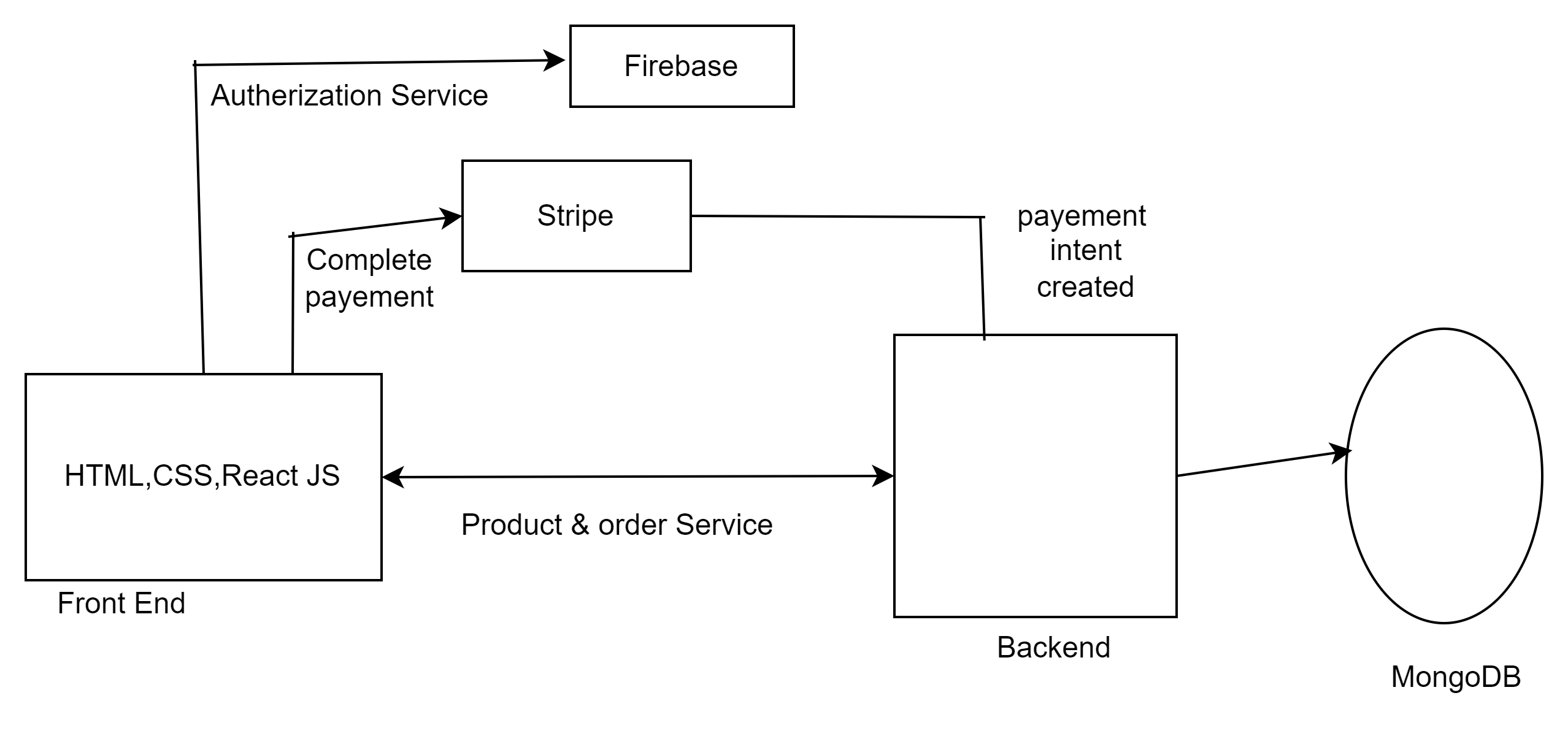 BACKEND TECHNOLOGIES
REST APIS
As part of the REST api, we have implemented,
• Public API endpoints - accessible to all users
• Protected API endpoints - User needs to sign in/ sign up to access
• Admin Level endpoints - Accessible only to users whose role is set as Admin
We have also implemented Level 3 Hypermedia endpoint as part of our login process where the user will be presented with the next actions they can perform or parts of the application they can
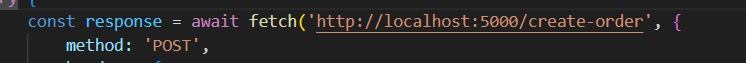 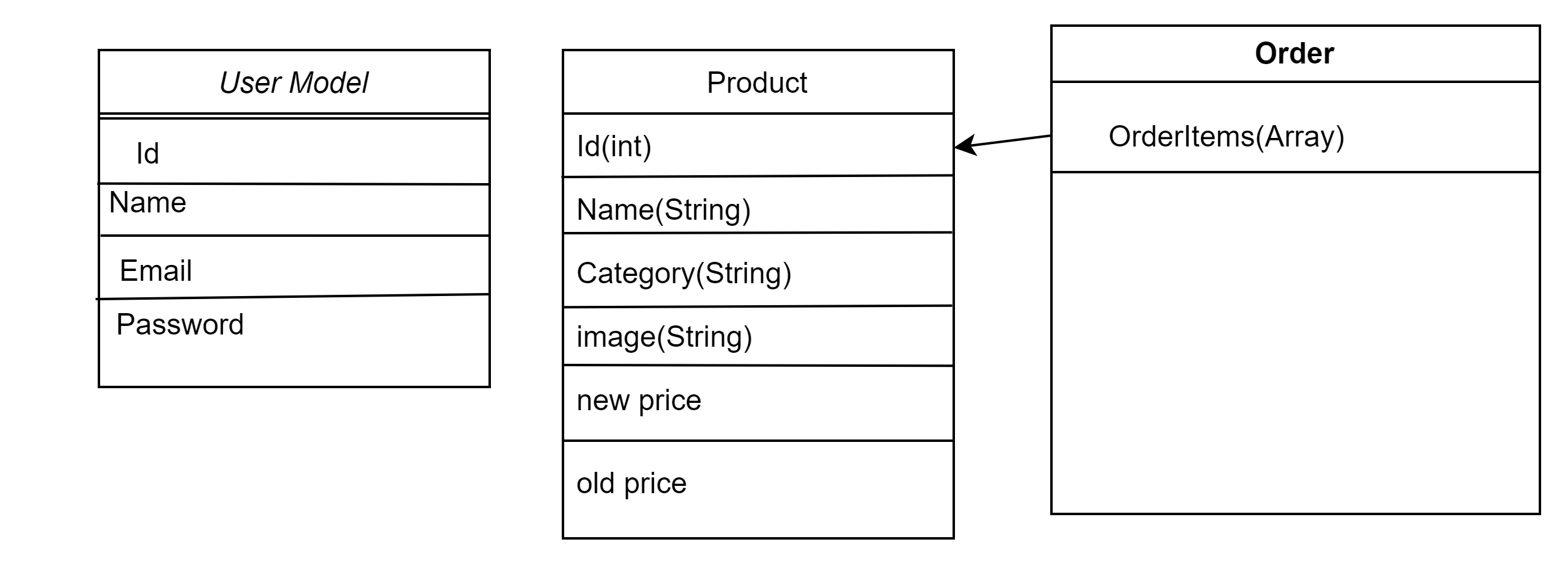 SCHEMA VALIDATION
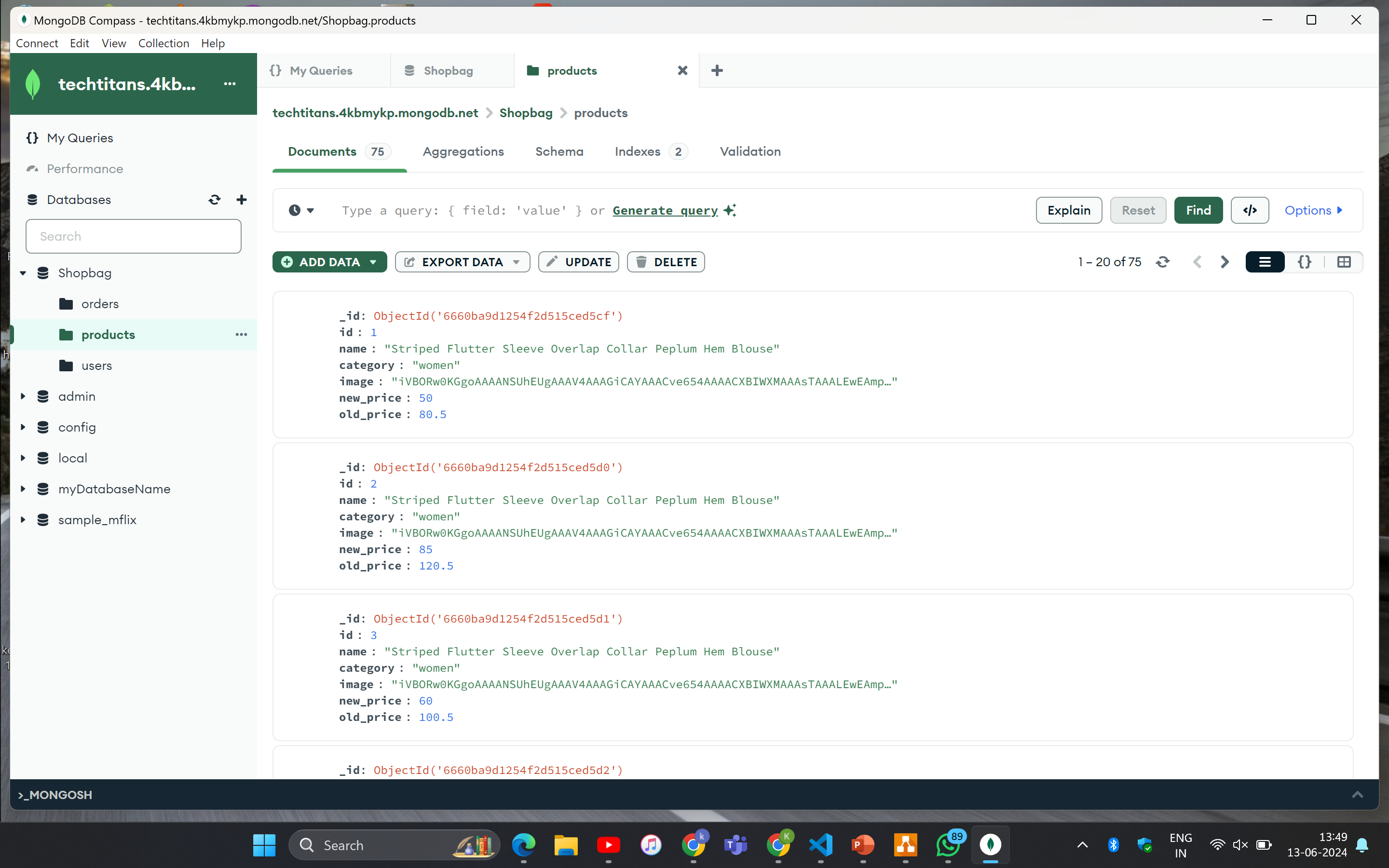 DEVOPS
We have implemented the following for our deployment process,

• Docker file - Docker files setup for both frontend and backend to generates docker images

• Docker Compose - Configuration file to generate client and server docker images as part of the same workflow

• Nginx - Configuration for hosting frontend
SCALABILITY, REPLICATION & SECURITY
it is the most advanced cloud database service in the market with unmatched data distribution and mobility across AWS, Azure and Google Cloud. This helps us to scale the application in future if there is a need
DOCKER FILE
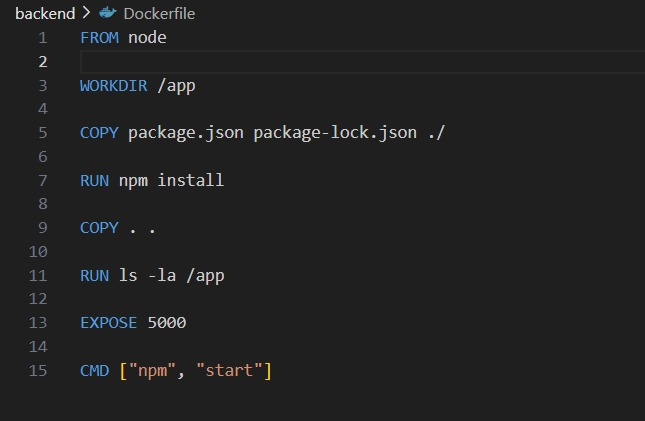 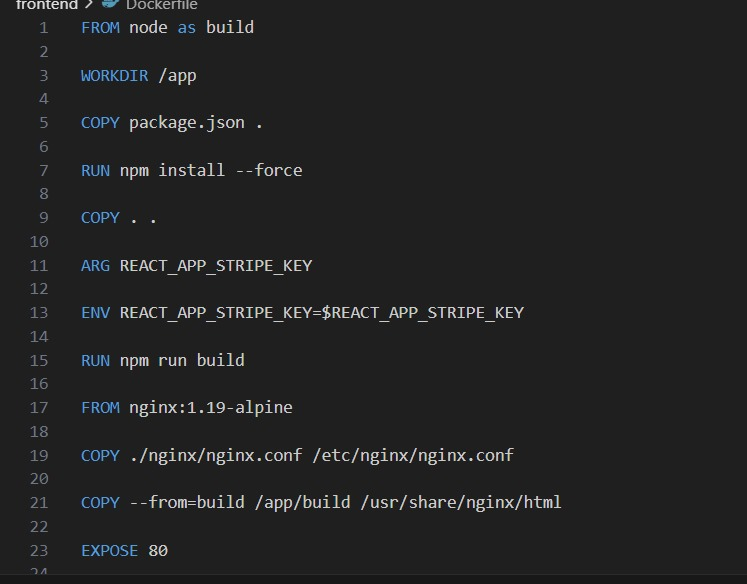 DATABASE  SELECTION
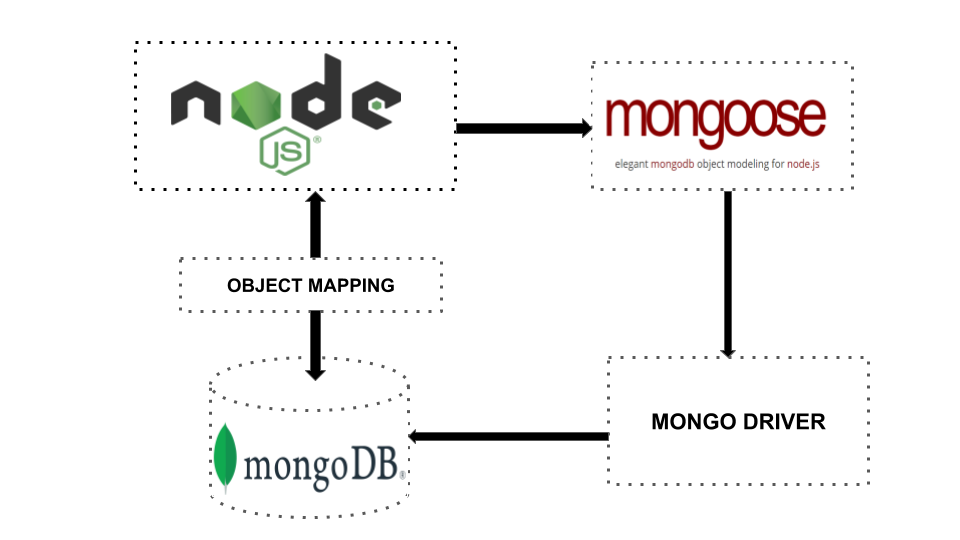 Object Mapping between Node and MongoDB managed via Mongoose
DOCKER COMPOSE
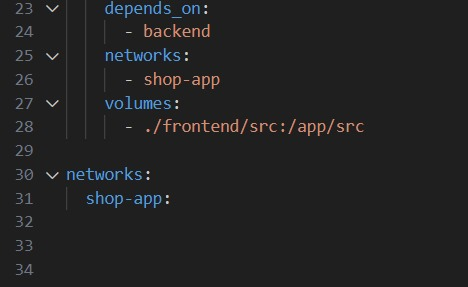 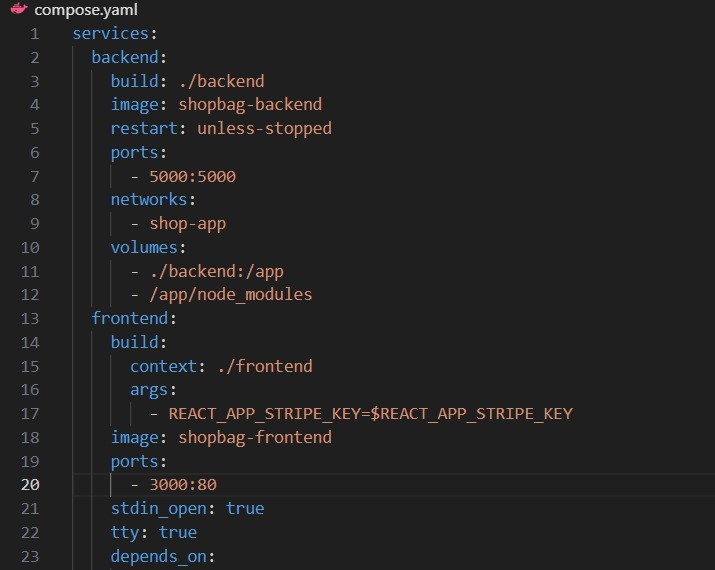 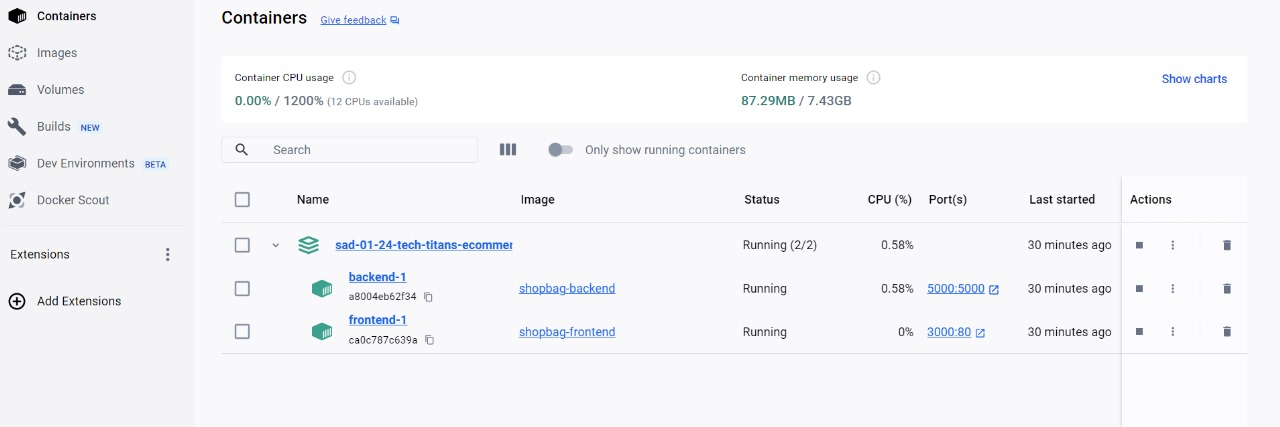 ADMIN LOGIN & DASHBOARD
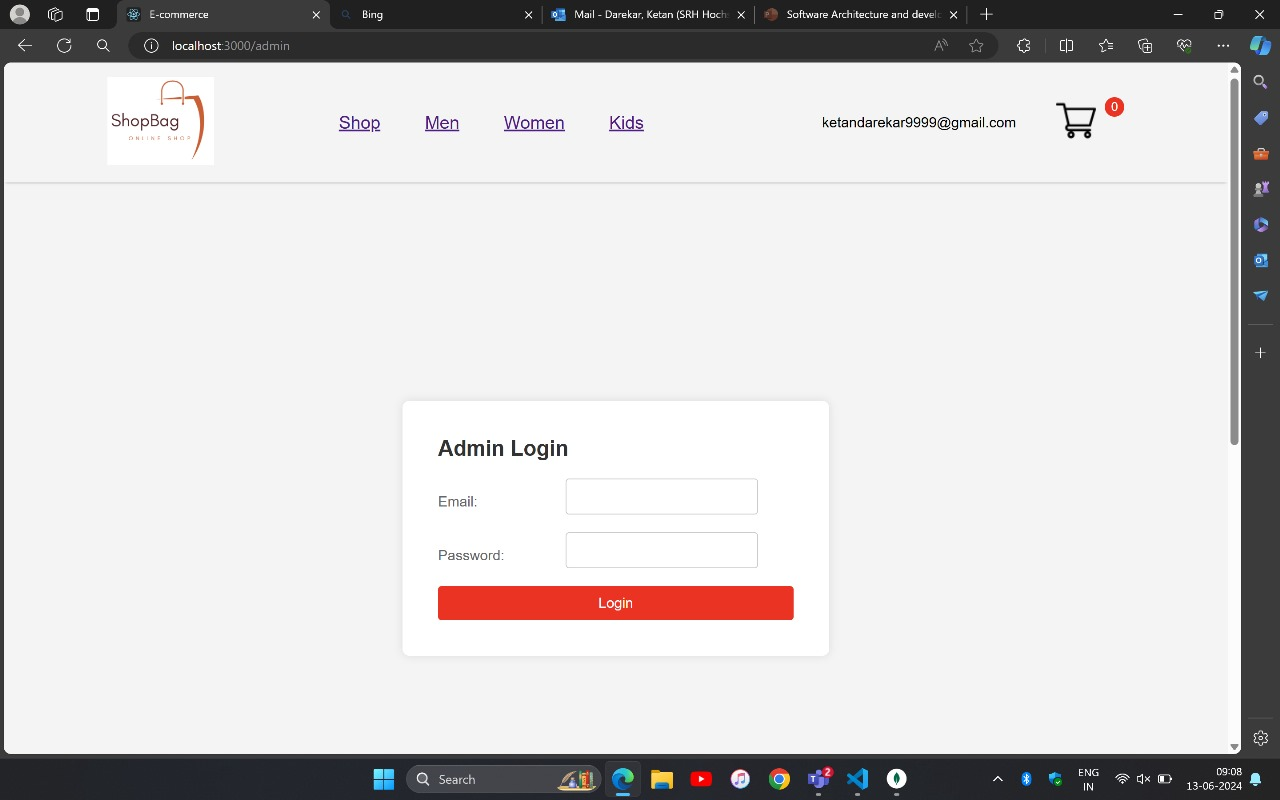 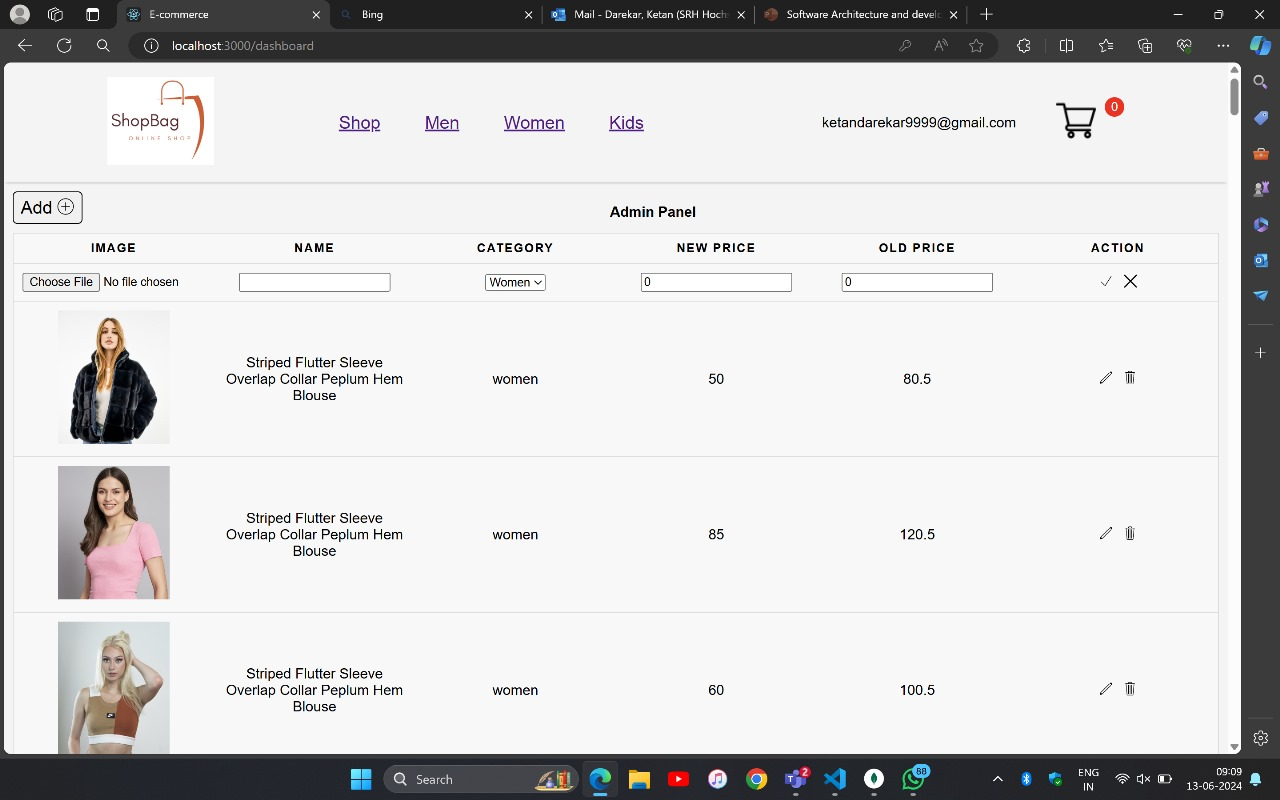 BACKEND OVERVIEW
KEY  COMPONENTS
CODE STRUCTURE
IDENTIFY KEY COMPONENTS
API ROUTES
DISCUS THE ARCHITECTURAL PATTERN USED
ARCHITECTURAL PATTERN
MONOLITHIC PATTERN
User management 
Product management
RESTful
Mongoose: Exemplifies the use of an abstraction layer to interact with MongoDB
Active Record pattern
CODE STUCTURE
CONTROLLERS
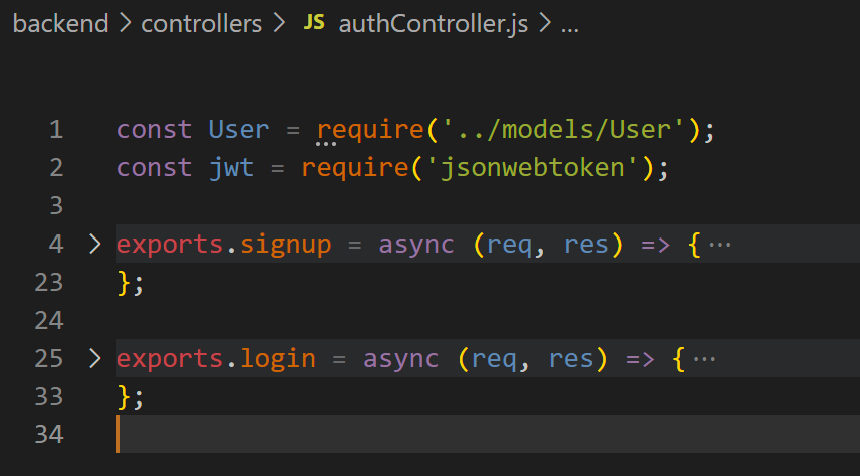 AuthController 

/signup: Handles user registration.
/login: Handles user login.
CONTROLLERS
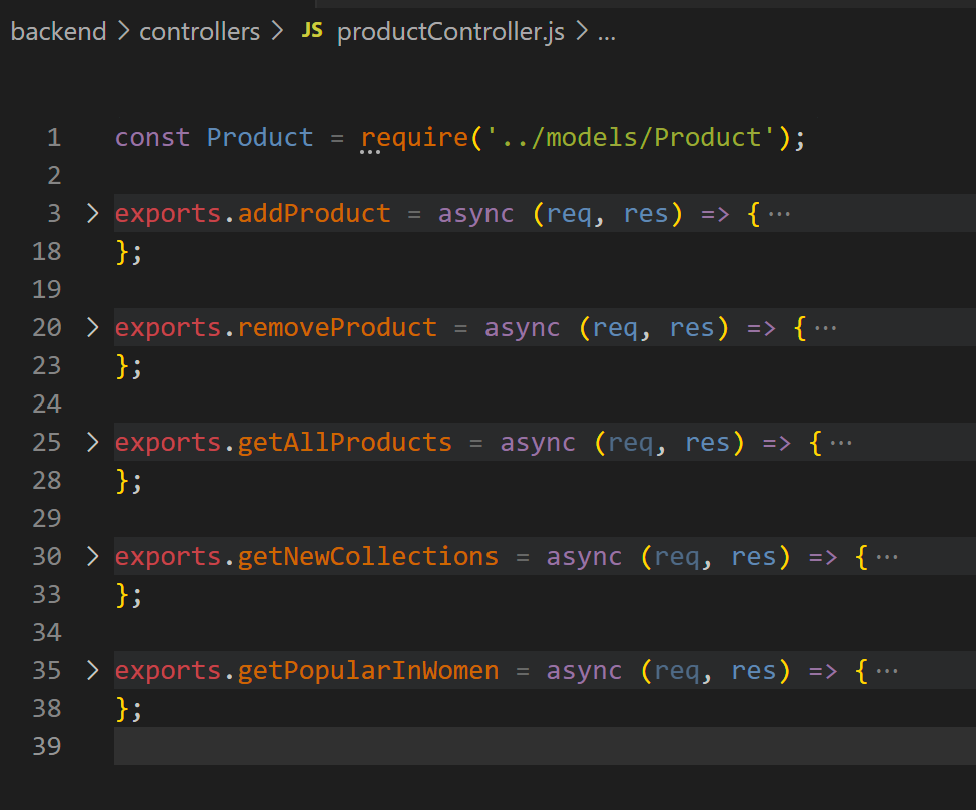 ProductController

/addproduct: Adds a new product.
/removeproduct: Removes a product.
/allproducts: Retrieves all products.
/newcollections: Retrieves the latest products.
/popularinwomen: Retrieves popular products in the women category.
CONTROLLERS
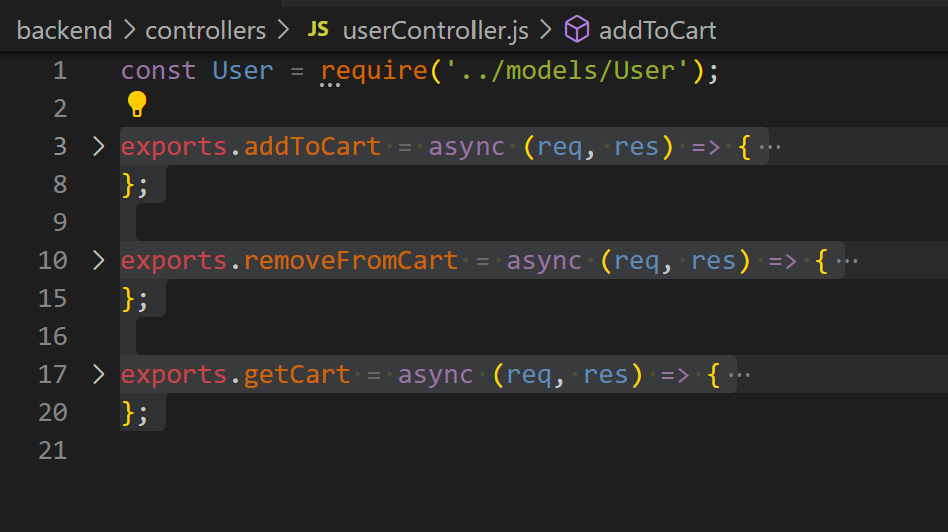 UserController

/addtocart: Adds an item to the user's cart.
/removefromcart: Removes an item from the user's cart.
/getcart: Retrieves the user's cart.
CODE STUCTURE
MIDDLEWARE
Req & Res function access.
JWT token
Ensures secure routes by verifying JWT tokens and attaching user data to requests
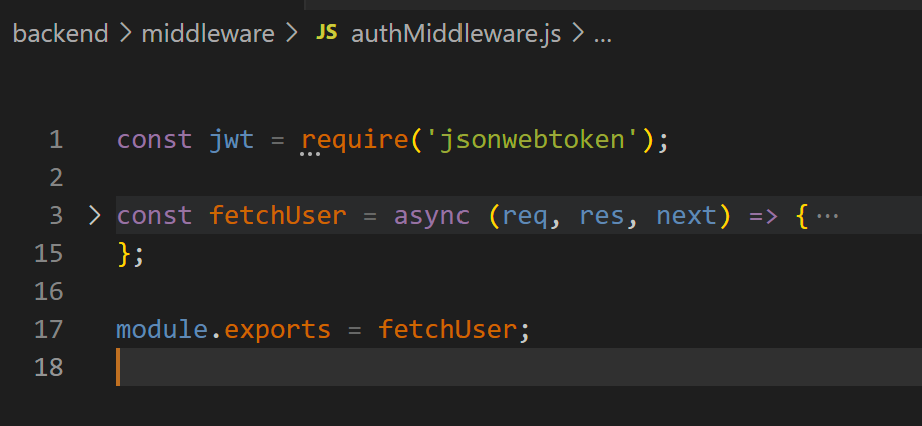 CODE STUCTURE
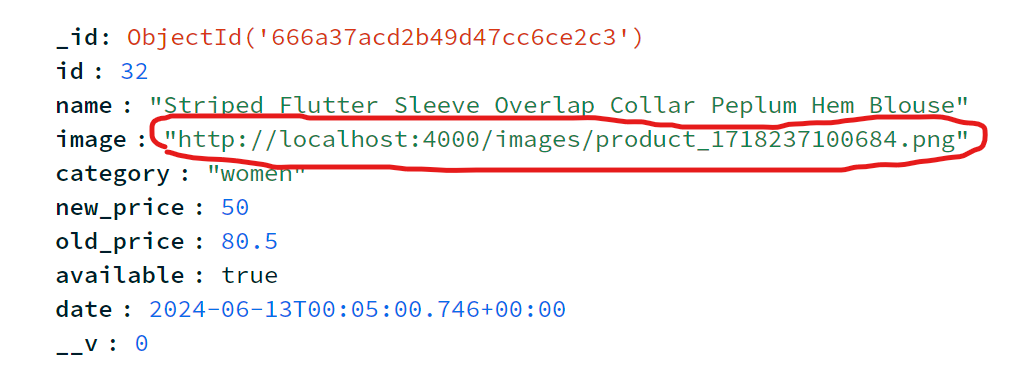 MODELS
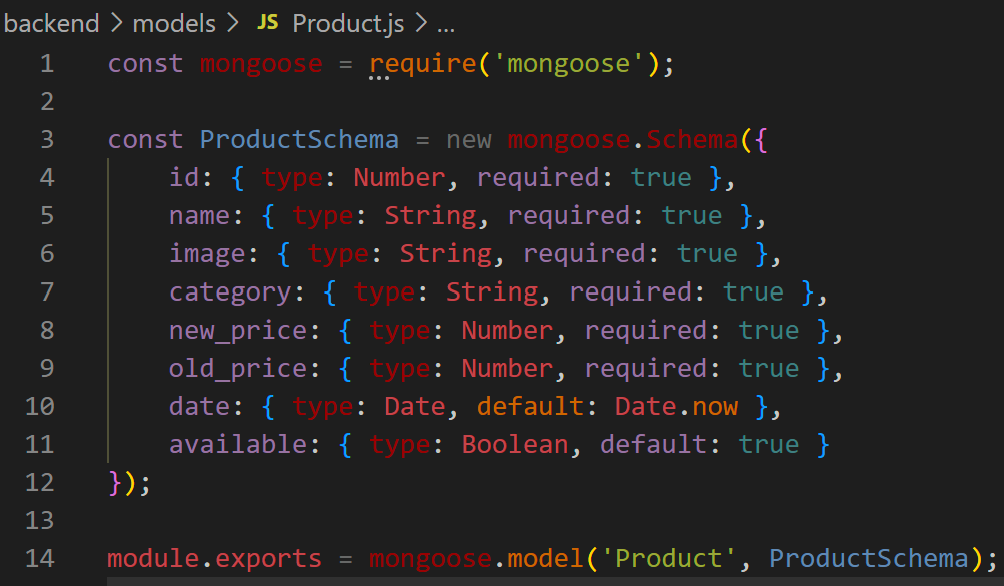 ProductModel

Product structure
Handling Image
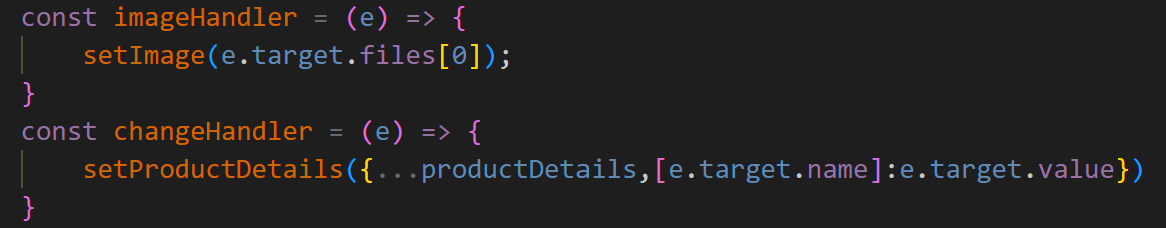 MODELS
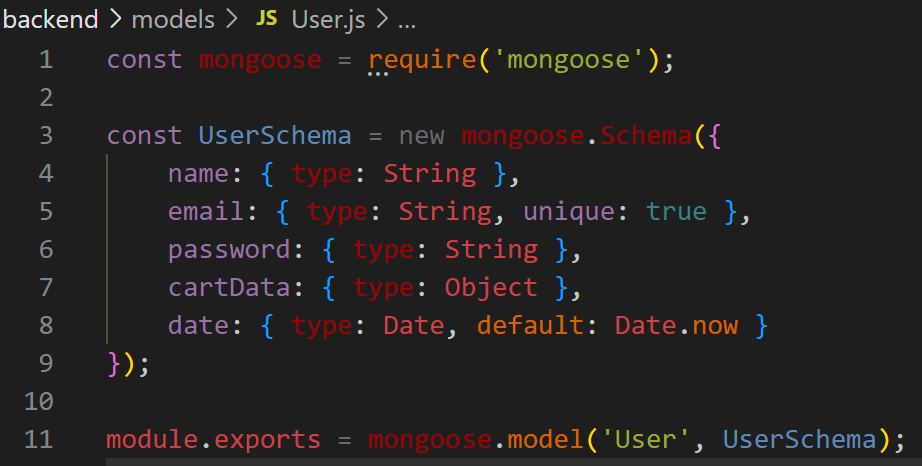 UserModel
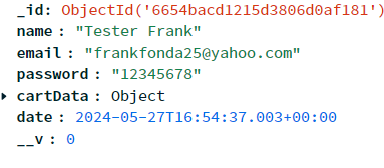 [Speaker Notes: DB Snippet
This Models: Define the structure and constraints of the data stored in MongoDB, facilitating data operations for users and products.]
API ROUTES
AUTH ROUTE
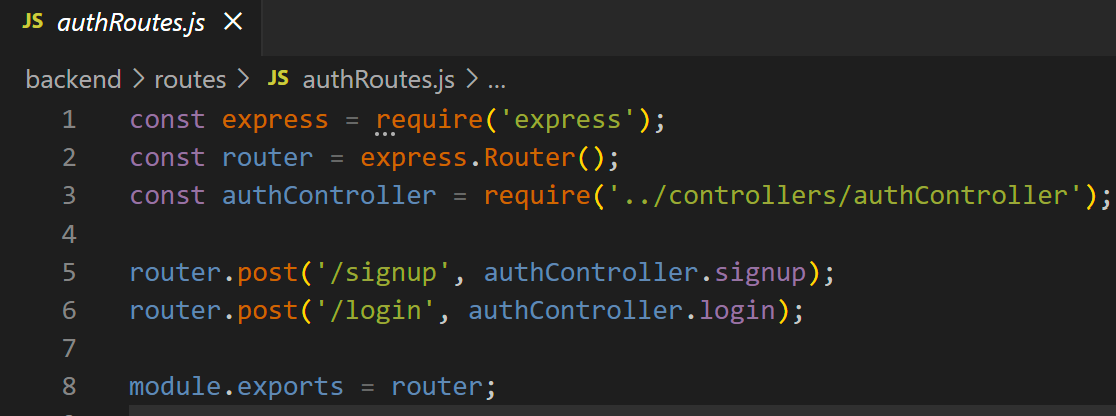 ProductModel

POST /signup
POST /login
PRODUCT ROUTE
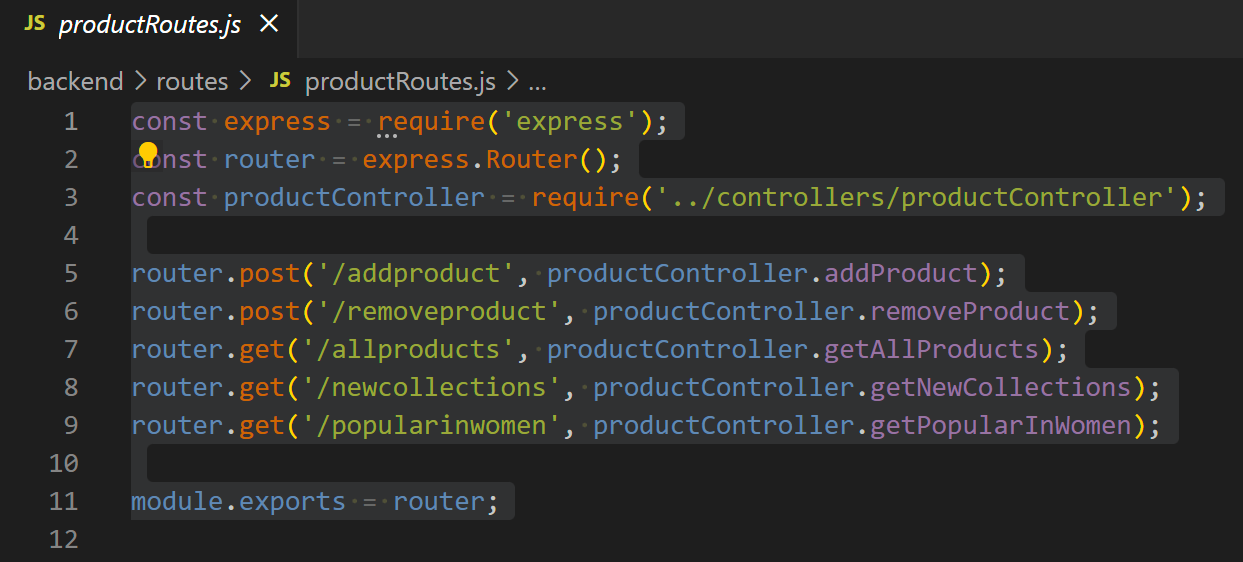 ProductModel

POST /removeproduct
GET /allproducts
POST /addproduct
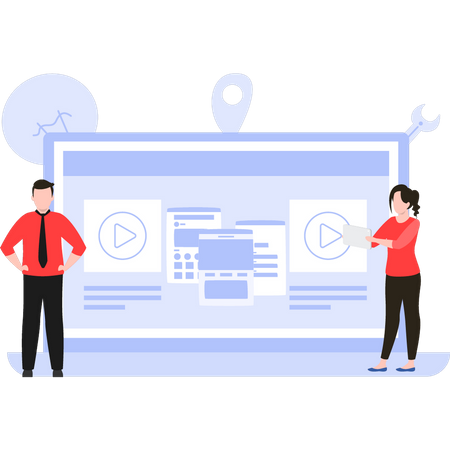 DEMO
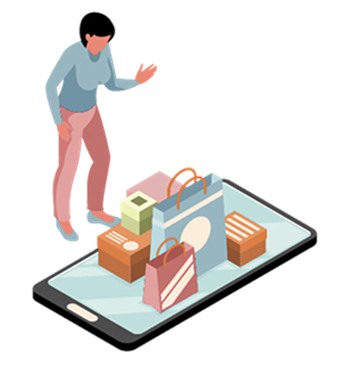 THANK YOU
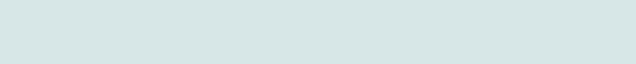 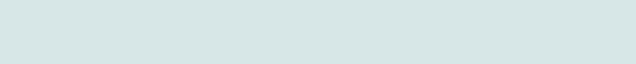